Streamloading:Low Cost High Quality Video Streaming for Mobile Users
Ayaskant Rath, Sanjay Goyal, and Shivendra Panwar
MoVid’13
1
Introduction
Cellular data traffic will grow by over 8 times in the next four years.
A user located closer to a base station experiences a higher data rate.
Data rate available to a user almost instantaneously reflects on the quality of video.
Streamloading:
SVC
Streaming base layer
Downloading enhancement layers
2
Streaming V.S. Downloading
Streaming:
Cache short period of video data
Downloading:
Cache as much of the video as network bandwidth allows

Streaming drawback:
Cannot cache future chucks of video
Video quality drops as soon as they move away from the base station
3
Streamloading
Stream the base layer data
Download the enhancement layer data
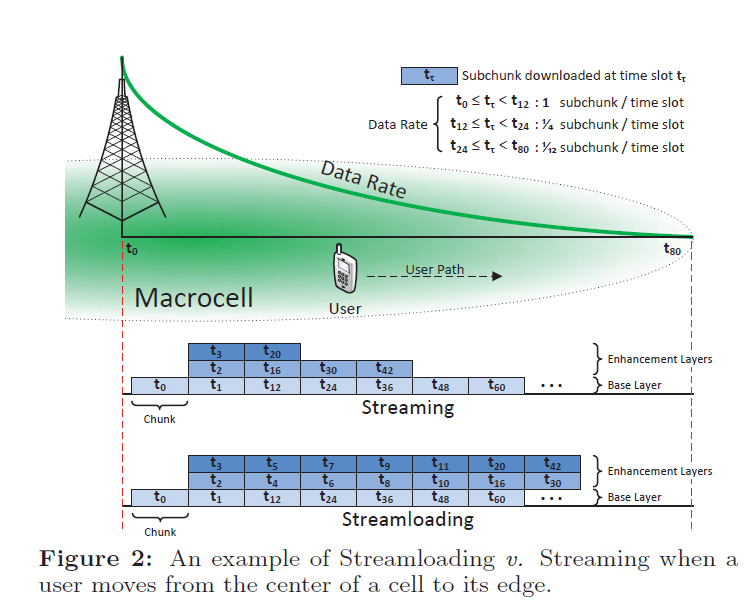 4
Implementation
ci : ith chunk, 0 <= i <= N
Each ci is encoded in M layers
sij : subchunk of chunk ci, si0 is base layer, 0 <= j <= M




b : buffer size in term of chunk
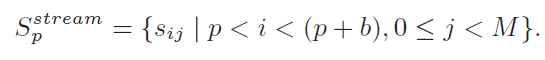 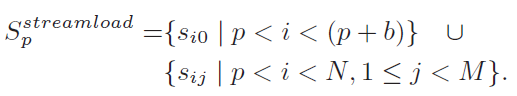 5
Simulation Model
Macrocell: WiMAX
Femtocell: WiFi hotspot
Transmission Scheduling: TDMA, 2ms
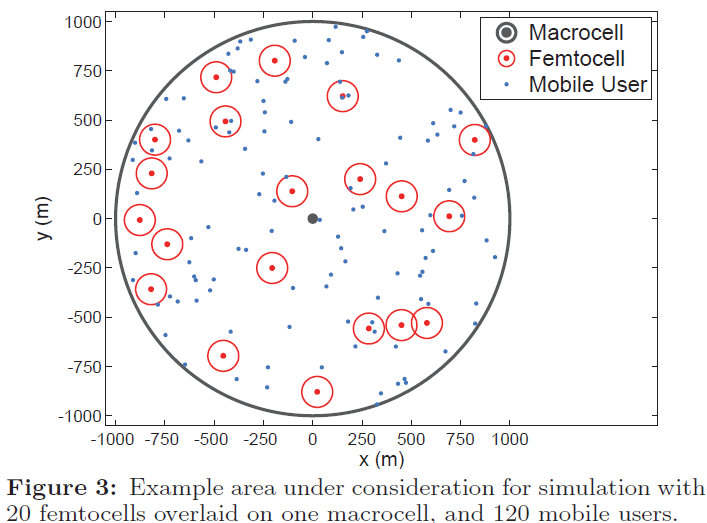 6
Video Data
Chunk length: 1.2s
Videos length: 100m → N = 5000
M = 4
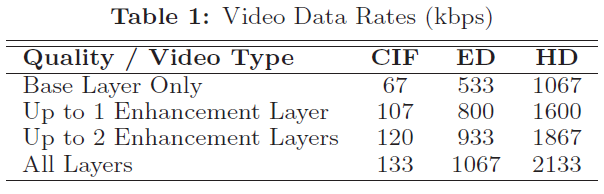 7
Results and Analyses
Average speed of 11 mph
b = 4 chunks


Streamloading service provides more than two enhancement layers of video the users on the average
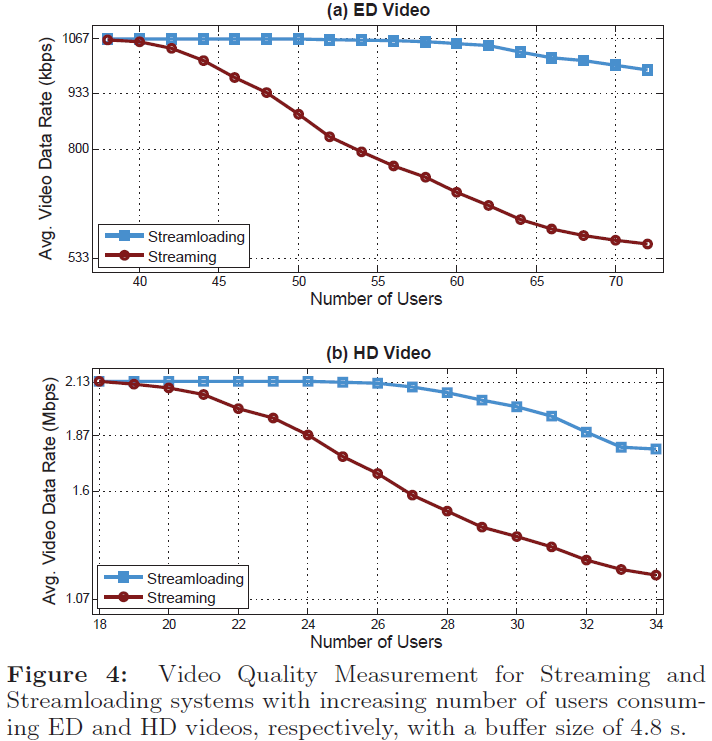 8
Results and Analyses (cont.)
66 users consuming ED videos
31 users consuming HD videos
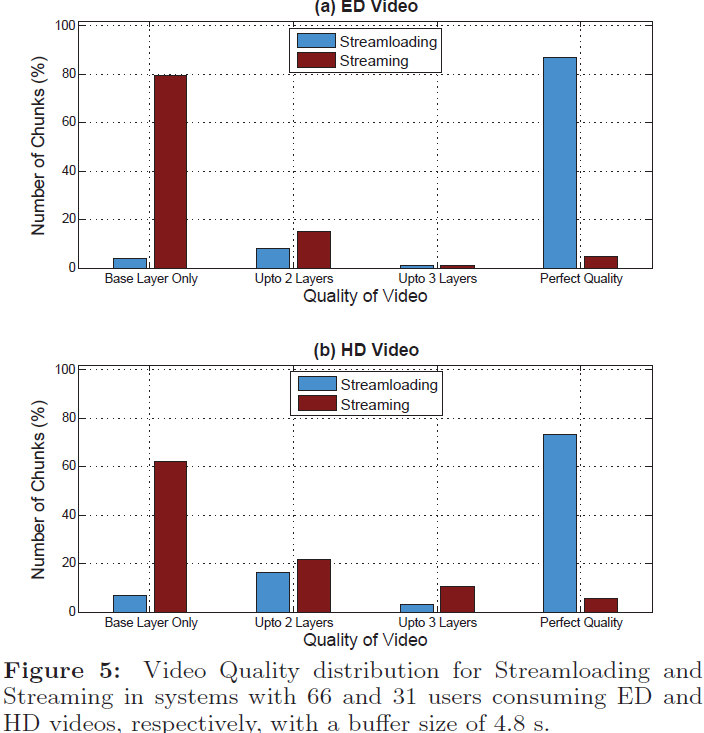 9
Results and Analyses (cont.)
Without fetmocell
b = 3 chunks
Only CIF video

(a) At 340 users, streamloading delivers up to two additional layers of video
(b)streamloading: more than 82% were perfect quality
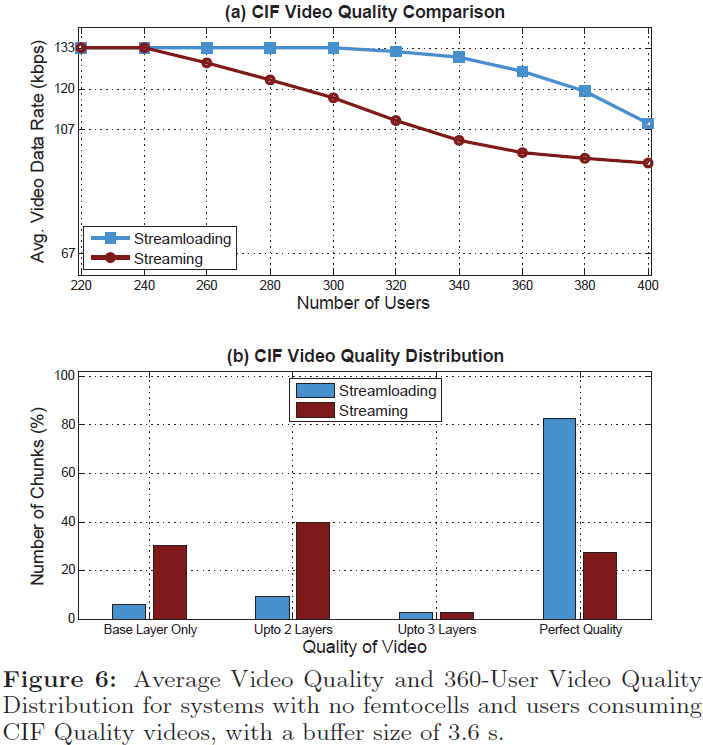 10
Conclusion
With 20 femtocells:
Streamloading can serve more than 50% additional users with near perfect video quality
Without femtocells:
This number is found to be as high as 35%
They proposed a novel video delivery service, streamloading:
Streaming base layer
Downloading enhancement layers
In the worst case is no worse than streaming
In the best  case is as good as downloading
11